UMKC at a Crossroads  Which Path Will We Choose?Updated Spending, Staffing, and Benefits Data 2008-2015
Prepared by Ad Hoc Committee on University Budget Priorities
Cuts—the list keeps growing
Academic Freedom and Development (TT faculty replaced by NTT)
Pension plan changes (from defined benefit to defined contribution)
Reduced retirement healthcare 
Increased pension contributions
Increased health plan costs
Increased parking costs
Long-term care option
Reduced compensation for summer teaching
Faculty Research Grants
Fewer TAs and graduate fellowships (graders for Gen Ed courses)
Diminished graduate programs
Diminished start-up funds
Office/work space/labs
Travel funds
Physical library books
No food for activities
No budget for enrichment, recruitment
Printers
Licenses for survey/research tools, software and data-bases
Server space
Three Data SourcesWhat are the patterns?
RooPlan Dashboard reviewed by Roger Pick (Bloch School), Tom Mardikes (A&S) and Shannon Jackson (A&S)

UM System Salary Report assembled by Roger Pick (Bloch School and AAUP)

IPEDS Data reviewed by Erik Olsen (A&S) and Larry Bunce Director, Institutional Research
RooPlan Dashboardhttp://irapweb.umkc.edu/dashboard/rooplan/charts/employment
UMKC FTE Students Fall 08 - Fall 15
7.56% growth in FTE
Source: UMKC RooPlan, Dashboard
Fiscal Year Headcount of Executive EmployeesFull-Time; Benefit Eligible
Source: UMKC RooPlan, Dashboard
Fiscal Year Headcount Employee Category(ies): Professor, Associate Professor, Assistant ProfessorAcademic Load(s): Tenured, Not Tenured/On Track
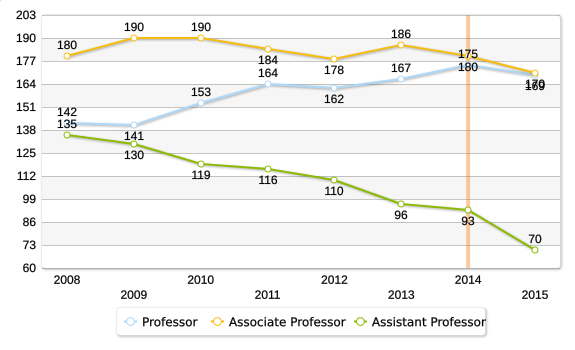 Source: UMKC RooPlan, Dashboard
[Speaker Notes: Generated using UMKC rooPlan Dashboard.   This line chart is NOT stacked.]
Source: UMKC RooPlan, Dashboard
Fiscal Year Headcount of Tenured ProfessorsFull-Time; Benefit-Eligible
Source: UMKC RooPlan, Dashboard
Fiscal Year Headcount of Tenured Associate Professors  Full-Time; Benefit-Eligible
Source: UMKC RooPlan, Dashboard
Fiscal Year Headcount of Full-Time, Benefit-Eligible Assistant Professors
Source: UMKC RooPlan, Dashboard
Total Fiscal Year Headcount Full-Time, Benefit-Eligible Not Tenure/Not on Track Professor, Associate Professor, Assistant Professor, Lecturer, Instructor
Fiscal Year Headcount Full-Time, Benefit-Eligible Not Tenure/Not on Track Professor, Associate Professor, Assistant Professor, Lecturer, Instructor
Fiscal Year Headcount Full-Time, Benefit-Eligible Not Tenure/Not on Track
UM System Salary Report
Salary reports are posted annually at the website: https://uminfopoint.umsystem.edu/media/fa/Forms/AllItems.aspx
https://uminfopoint.umsystem.edu/media/fa/planning/annual_salary_report.pdf (current year salary report)
https://uminfopoint.umsystem.edu/media/fa/planning/annual_salary_report-2014-15.pdf  (2014 report)
https://uminfopoint.umsystem.edu/media/fa/planning/annual_salary_report_2013.pdf (2013 report)
Some earlier years’ reports available at Mospace Repository https://mospace.umsystem.edu/xmlui/
Processing of Salary Reports
Converted from Acrobat to Excel
Year and business unit added to each row
Moved columns to align across years
Filtered by unit (campus)
Created pivot tables/charts to show headcounts of interest
[Speaker Notes: This is a stacked line chart.   Headcount of each rank based on distance between lines; top line shows sum of all three ranks.
Generated from UM Annual Salary Reports at https://uminfopoint.umsystem.edu/media/fa/planning/annual_salary_report.pdf and in MOSPACE]
UMKC Headcount of Assistant Professors
[Speaker Notes: Generated from UM Annual Salary Reports at https://uminfopoint.umsystem.edu/media/fa/planning/annual_salary_report.pdf and in MOSPACE]
Expenditure data from Integrated Postsecondary Education Data System (IPEDS) Finance survey
Classifies spending according to function or activity.

Salaries and Benefits are used here as the measure of changes in spending.
Tenured/Tenure Track Faculty
Data from IPEDS Human Resources survey.

Included here are Tenure/Tenure Track faculty whose primary responsibility is Instruction, Research or Public Service.

Faculty whose primary responsibility is administration are excluded.

Medical School faculty are excluded because of reporting errors in some years.
Source: IPEDS
Source: IPEDS
Non-Instructional Staff
Source for Non-Instructional Staff data is IPEDS Human Resources survey.

HR survey classifies employees according to occupation.
Non-Instructional Staff
“Death by a Thousand Cuts” report documented growth in “Executive/Administrative/Managerial” employees.

Changes to occupational classifications beginning with the 2012 IPEDS HR survey make data incompatible with earlier years.
Non-Instructional Staff
Also, during this period UMKC undertook a “global grading process”.

This resulted in many employees’ titles being changed, and in many cases their occupational code was changed as well.  

This introduces additional incompatibilities in the data pre and post 2012, and may be responsible for some of the changes observed since 2012.
Expenditures: Definitions
Instruction
“Expenditures of the colleges, schools, departments, and other instructional divisions of the institution and expenditures for departmental research and public service that are not separately budgeted are included in this classification. Also included are expenditures for both credit and noncredit activities. Expenditures for academic administration where the primary function is administration (e.g., academic deans) are excluded. The instruction category includes general academic instruction, occupational and vocational instruction, special session instruction, community education, preparatory and adult basic education, and remedial and tutorial instruction conducted by the teaching faculty for the institution's students.”

Source: Source: Higher Education Data Center, highereddata.aft.org
Institutional Support
“Expenditures for the day-to-day operational support of the institution, excluding expenditures for physical plant operations. Expenditures for general administrative services, executive direction and planning, legal and fiscal operations, and public relations/development are included.”

Source: Source: Higher Education Data Center, highereddata.aft.org
Academic Support
“This category includes expenditures for the support services that are an integral part of the institution's primary mission of instruction, research, or public service. Expenditures for libraries, museums, galleries, audio/visual services, academic computing support, ancillary support, academic administration, personnel development, and course and curriculum development are included. Expenditures for veterinary and dental clinics if their primary purpose is to support the institutional program are included.”

Source: Source: Higher Education Data Center, highereddata.aft.org
Research
“This category includes all funds expended for activities specifically organized to produce research outcomes and commissioned by an agency either external to the institution or separately budgeted by an organizational unit within the institution. Non-research sponsored programs are not reported.”

Source: Source: Higher Education Data Center, highereddata.aft.org
Student Services
“Funds expended for admissions, registrar activities, and activities whose primary purpose is to contribute to students' emotional and physical well-being and to their intellectual, cultural, and social development outside the context of the formal instructional program. Examples are career guidance, counseling, financial aid administration, and student health services (except when operated as a self-supporting auxiliary enterprise). The administrative allowance for Pell Grants is included.”

Source: Source: Higher Education Data Center, highereddata.aft.org
Public Service
“Funds budgeted specifically for public service and expended for activities established primarily to provide noninstructional services beneficial to groups external to the institution are reported. Examples are seminars and projects provided to particular sectors of the community. Include expenditures for community services and cooperative extension services.”

Source: Source: Higher Education Data Center, highereddata.aft.org
Operation & Maintenance of Plant
“Expenditures for operations established to provide service and maintenance related to grounds and facilities used for educational and general purposes. Also included are expenditures for utilities, fire protection, property insurance, and similar items. Expenditures made from the institutional plant funds account are not included.”

Source: Source: Higher Education Data Center, highereddata.aft.org
What are the patterns?
All faculty and instructional staff continue to experience cuts in salary, benefits, resources, and access to the tools essential to education and research

Headcount of Tenured and Tenure-Track faculty continue to decline while NTT faculty increase

Expenditure at the Executive Managerial and non-instructional levels continues to increase
Draft Resolution
The UMKC Faculty Senate is dismayed by the decline in numbers of tenure-track and tenured faculty at this institution and urges that resources be raised and/or reallocated in order to rebuild the ranks of Assistant, Associate, and full Professors.   In order for UMKC to excel in the future, we must also develop plans to convert part-time non-tenure-track positions to full-time tenure-track positions or positions that are long-term. This may include conversion of existing contingent faculty to jobs that are tenure-eligible.